2018 StudentAffairs.com Virtual Case Study
University of North Carolina at Greensboro
Team Leader:Liz Shepard
Team Members: Sarena Taylor, Lizz Giordano, Jenna Clancy
Outside Speaker Coalition
Ron Granger - Dean of Students
Liz “Lovegood” Shepard- Associate Dean of Students
Lizz “Tonks” Giordano - Director of Facilities Management 
Jenna “Weasley” Clancy - Director of the Office of Intercultural Engagement 
Sarena “Flickwick” Taylor - Director of Campus Safety
Honeyduke State University
Honeyduke, Massachusetts - suburban area
Public institution 
20,000 students
215 acres
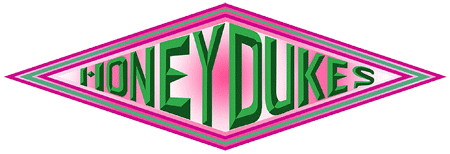 State of Events
The Slytherin club brought controversial speaker, Dr. Thomas Riddle, to campus 
Spoke about his research on the “intellectual inferiority” of half-blood individuals 
After derogatory slur  “mudblood” was used, crowd started yelling and shoving one another
Police intervened and dispersed crowd without injury or arrest
Current Policy Main Points
University funds cannot be used for outside speakers
Student organizations will be charged for police security fee
Students are limited to free speech zones
Policy refers to students, doesn’t mention outside speakers 
Free speech activities cannot disrupt scheduled university activity (per reasonable time, place, and manner requirements)
New Policy
Campus Resources
Must be with normal hours of operation (i.e. if Student Center is closed at 5:00 PM Saturday, HSU will not reopen center and have staff there past 5:00 PM for an outside speaker. Institution resources will not be used outside of hours of operation)
In order to utilize campus resources (i.e. speakers, microphones, lighting, stages, etc.) outside speaker/host group will be charged $150/hr.
Campus Resources Cont.
Student Organizations cannot use SGA funds, campus funds, or student fees to pay for outside speakers 
Student Organizations can use fundraising, student dues, or outside organization funding to pay for outside speakers
[Speaker Notes: NOTE: remember SGA allocations should not be used for controversial speakers or anything that can be a detriment to certain marginalized populations on campus]
Campus Event Registration
Events containing outside speaker can only run for a maximum of 2 hours
Events with participants/spectators over 25 cannot use classroom spaces during class hours in order to not disrupt normal classes
Event must be registered 6 weeks prior to event date
Event should be approved within 3 weeks of event
No event can take place without being approved by Campus Activities
Campus Zoning
Eliminating free speech zones in accordance with today’s best practices. 
Replacing with a clause that if two opposing protesting groups/opposing speakers are engaging in a civil dispute, they must maintain a distance of no less than 50 feet in order to promote the safety of each group’s members and the safety of the college at large. 
Actual location of protests/counter protests are not limited so long as activities do not disrupt scheduled campus activity.
https://www.insidehighered.com/news/2018/02/02/experts-states-likely-keep-abolishing-free-speech-zones
[Speaker Notes: The literature has shown that free speech zones have been heavily criticized/shutdown by lawmakers for limiting free expression and not leaving enough physical space for students to have spontaneous free speech/speakers. Schools like Grand Valley State University and the University of North Carolina at Greensboro have eliminated their free speech zones after similar criticisms/legal scrutiny.]
Student Education
HSU is a student centered university and takes pride in encompassing the student voice in our learning environment. With this being said, the following must be enacted when bringing outside speakers:
Outside speaker must provide a space to engage students in dialogue prior to event.
Outside speaker must engage students and guests in Q&A session post event.
With these additions to our policy, we hope to ensure our students that their voices are heard and acknowledged.
[Speaker Notes: Liz Lovegood]
Advertisement
HSU values the different perspectives and experiences students bring to the campus environment. We also encourage students to use their creativity to market their event of interests. However, we have a no-tolerance policy for advertisements that promote or encourage hate speech towards any groups on campus.
We define hate speech as using derogatory language to harass or communicate threats towards marginalized groups or individuals on campus.
Advertisement Placement
To display advertisements for controversial speakers around campus, the advertisement must receive approval by the department or office in that specific location before placement. (i.e. advertisements for controversial  speakers in residence halls must be approved by the Housing & Residence Life Department.)
Campus Safety
Estimate of event participants/spectators needs to be turned into Campus Police via online form 3 weeks prior to event
If form is not turned in 3 weeks prior to event, event cannot take place and no refund on deposit will be returned 
1 campus police officer is required to be present at events with outside speaker per 20-25 participants/spectators 
Organization will be charged $25/officer/hour (capped at 2 hour events maximum)
[Speaker Notes: https://policy.uncg.edu/university-policies/free_speech/]
Off-Campus Safety (affiliation with institution)
Off campus events with an outside speaker, where students will be in attendance (over 25 students), will require event registration (per Campus Resources guidelines) and estimate of participants/spectators
Event may require campus police or county/city police presence depending on attendance and location
Off campus events require $25/officer/hour for campus police
[Speaker Notes: Note: Students do not need to have campus police at event if event is registered with campus and city/county police are notified; if event will potentially cause harm to students i.e. controversial speaker/protest where violence can occur, students will need police presence]
Current Practices at Surrounding Institutions
As we searched for best practices at our neighboring institution, Harvard University, we realized that like ourselves, Harvard only had  guidelines for free speech, but fail to look at the root issues of why students protest.
Our policy strives to give life to the student voice, so we may give students ample opportunities to be heard while simultaneously allowing campus community activities to progress uninterrupted. 
As colleagues in the field of student affairs, we encourage you to create and support policies that meet the needs of all students.
[Speaker Notes: https://www.fas.harvard.edu/files/fas/files/freespeech_guidelines_1990.pdf]